Pharmacognosy 4
GENERAL
Mohammed I. Rushdi 010006796271
1
3/15/2020
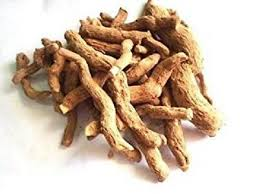 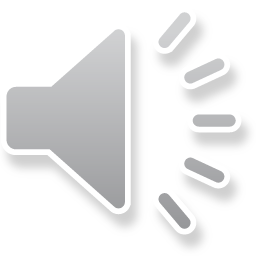 Rauwolfia RootIndian Snake Root
Origin :
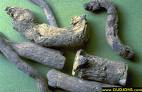 The dried roots and rhizomes of
Rauwolfia serpentina
Fam : Apocyanaceae
Morphology
Condition :dried pieces of roots and rhizomes .
Shape : subcylindrical or slightly tapering  , tortouos , rarely branched .
Colour : dull and grayish brown .
Taste : bitter .
Odour : odourless .
Branching : unbranched .
Rootlets : present not numerous and are usually broken off .
Direction of growth : horizontal .
Surface : grayish brown with longtudinal wrinkles .
Fracture and texture : short
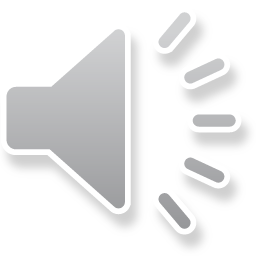 Microscopical examination
The root
Cork : 2-7 alternating bands of smaller  suberized cells in 1-7 layers & larger lignified cells in 1-3 layers .
Phelloderm : parenchymatous contain starch granules prisms .
Phloem : narrow with scattered sieve  tissues
Xylem :wholly lignified with 3-6 annual rings  , 2ry xylem formed of vessels ,tracheids , fibers and wood parenchyma .
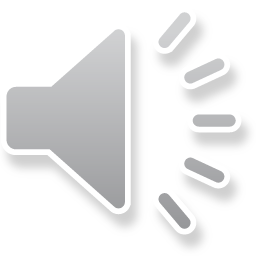 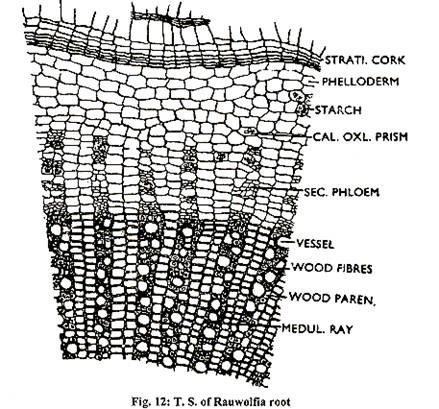 The rhizome
Differs in having :
Pericycle : showing unlignified fibers with elongated ovoid enlargement .
Pith : parenchymatous
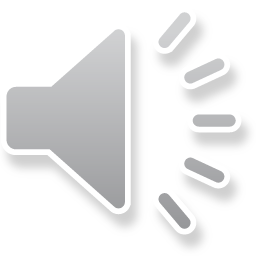 T .S in rhizome
Cork
Phelloderm
Pericyclic fiber
Pericycle
Phloem
Xylem
Cork : 2-7 alternating bands
unlignified
Pericyclic fiber
Xylem
Pith
Microscopical exmination of the powder
Starch granules : simple , spherical with eccentric fissure hilum .
cork  : brown polygonal cells, some are strongly lignified while others are non-lignified .
Xylem fibers : irregular in shape , thickened and lignified .
Pericyclic fibers : large unlignified show ovoid enlargement at one end .
Prisms of ca-oxalate .
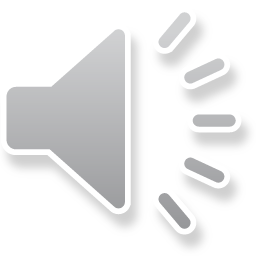 Starch granules
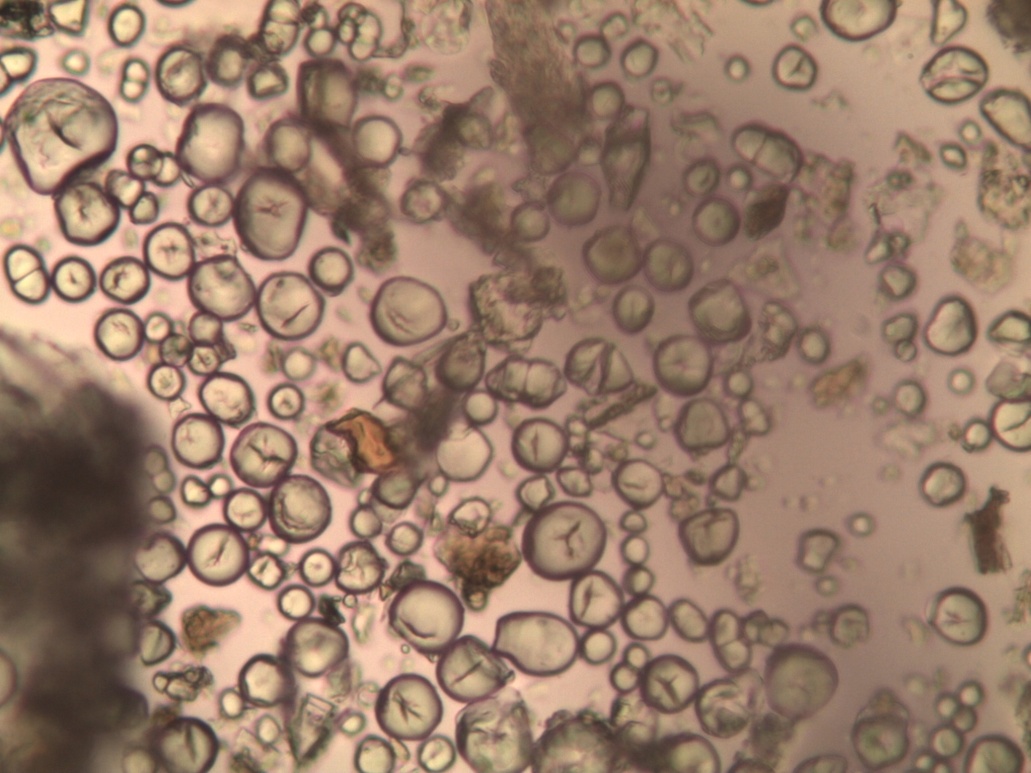 cork
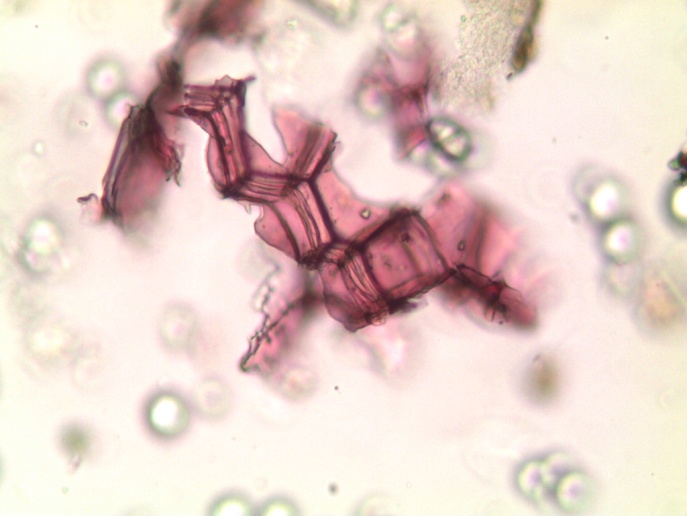 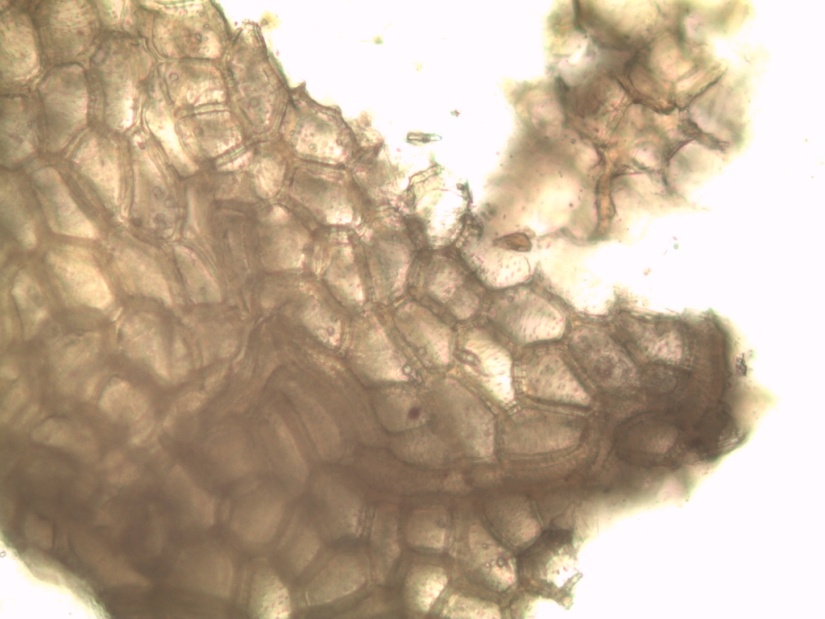 Xylem fibers and trachieds
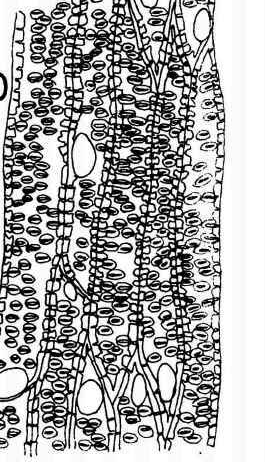 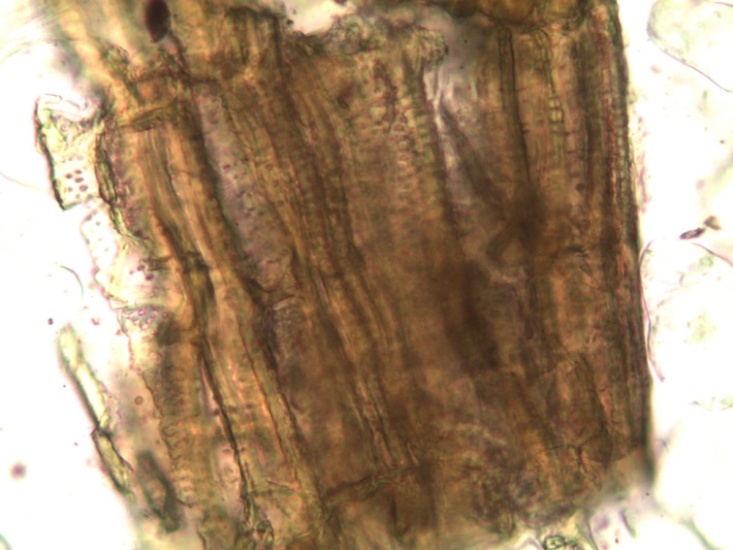 Pericyclic fibers
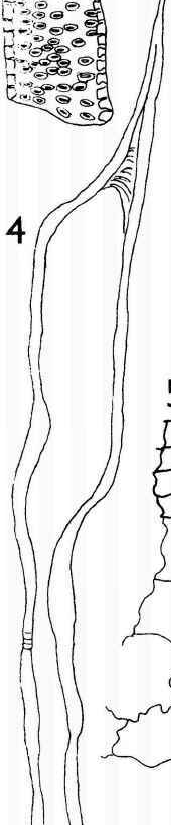